Коммунальное  государственное учреждение «Основная средняя школа села Ковыленка 
отдела образования по Астраханскому району управления образования Акмолинской области.



Программа  развития школы 
на 2022-2027 годы






2022г.
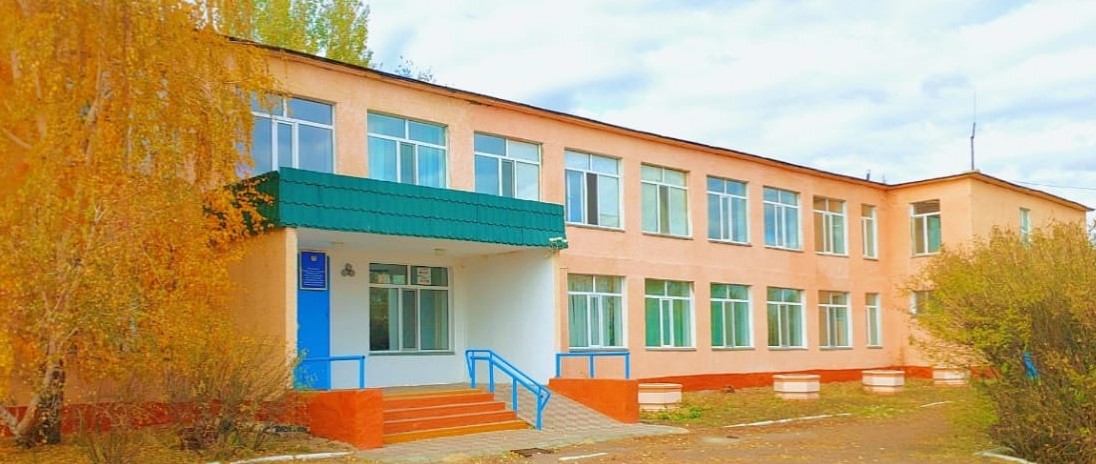 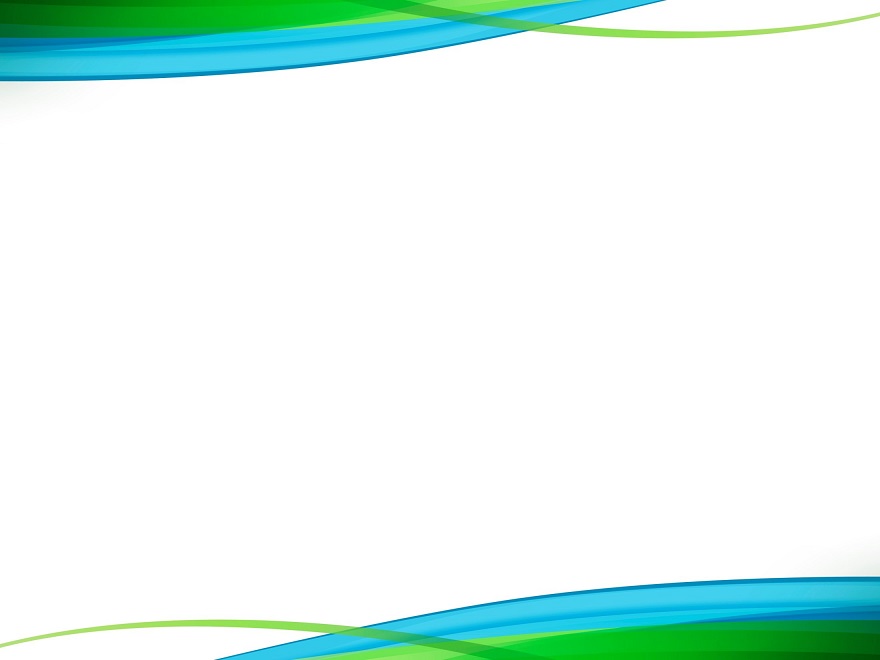 СОДЕРЖАНИЕ

Введение ………………………………………………………..
Паспорт программы ……………………………………………
Информационная справка о школе ……………………………
Анализ текущей ситуации в школе , swot анализ ……………
Перспективы развития школы :………………………………….
Видение развития школы: ……………………………….
 В части развития образовательного процесса……………………
 В части укрепления материально-технической базы……….…

Стратегические направления, цели, задачи и мероприятия, направленные на реализацию Программы  
Критерии и показатели достижения результатов реализации Программы
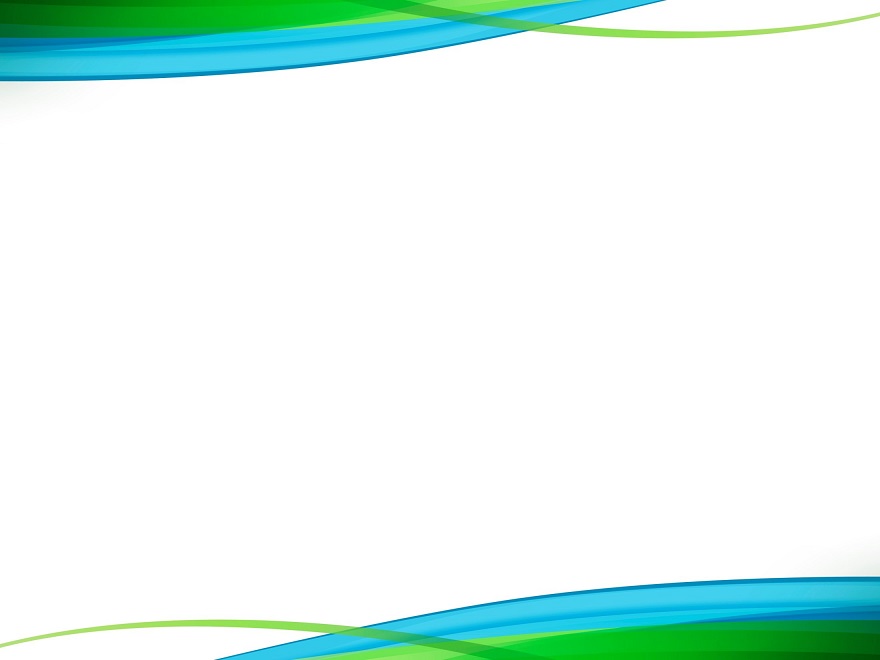 Модель структуры управления в КГУ «ОСШ села Ковыленка»
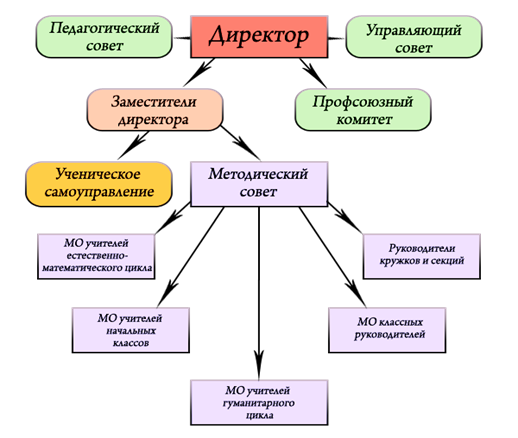 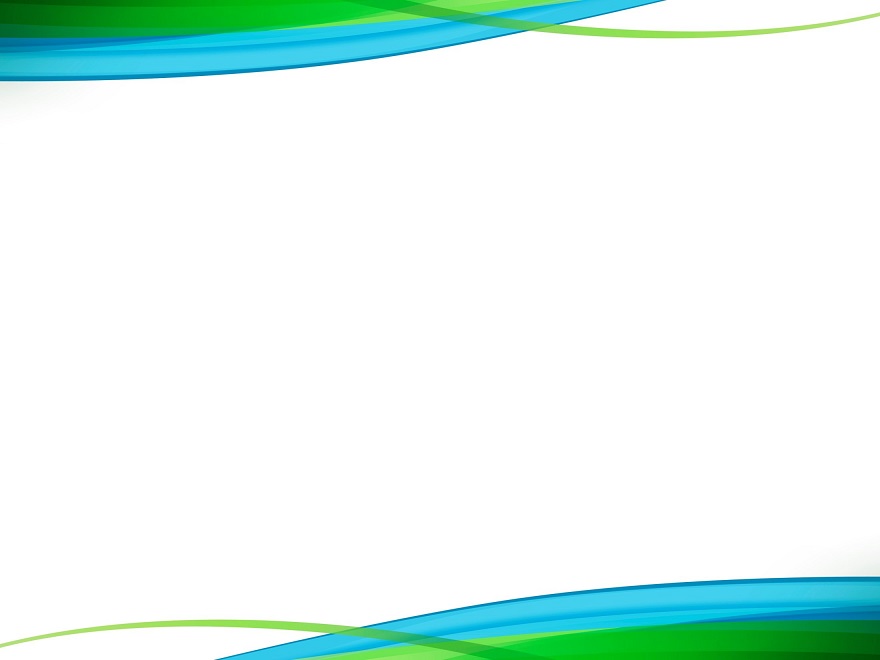 Ожидаемые результаты программы
Повышение качества образования.
Качественное обновление содержания  образования.
Обеспечение результативности образовательного процесса.  
Осуществление на основе полученного качественного образования обучающимися профессионального выбора, и успешная реализация себя в различных сферах деятельности.
Совершенствованный профессионализм педагогического коллектива, обеспечивающего высокое качество и результативность УВП.
Формирование конкурентоспособного коллектива единомышленников.
Созданная безопасная и комфортная образовательно-воспитательная среда.
Расширение сферы школьного самоуправления,   охват социально-значимой и творческой  деятельностью  до 75% учащихся; увеличение доли родителей, активно участвующих в воспитательной работе школы.
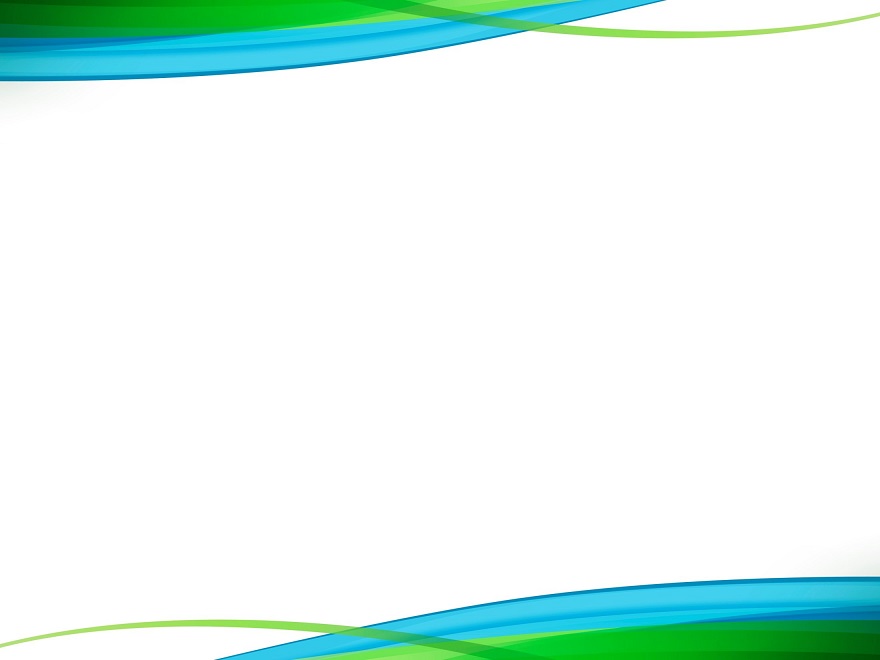 Сроки и основные этапы реализации Программы развития
Первый этап (2022-2023 учебный год)
аналитико-проектировочный:
- проблемно-ориентированный анализ результатов реализации предыдущей Программы развития (2019-2022 гг); 
-изучение и анализ Государственной программы развития образования на 2022-2027 годы;
- разработка направлений учебно-воспитательной системы школы в соответствии с задачами Государственной Программы развития образования.
Второй этап (2023-2026 учебные  годы)
 реализующий:
-реализация мероприятий, направленных на достижение результатов Программы 
 - промежуточный мониторинг реализации настоящей Программы; 
 - коррекция Программы (изменения, дополнение);
 - реализация образовательных и воспитательных проектов;
Третий этап (сентябрь – декабрь 2027 г.)
аналитико-обобщающий:
-итоговый мониторинг реализации основных программных мероприятий;
- анализ итоговых результатов мониторинга реализации Программы; 
-анализ динамики результатов, выявление проблем и путей их решения;
-обобщение позитивного опыта осуществления программных мероприятий; 
Подведение итогов и постановка новых стратегических задач развития школы
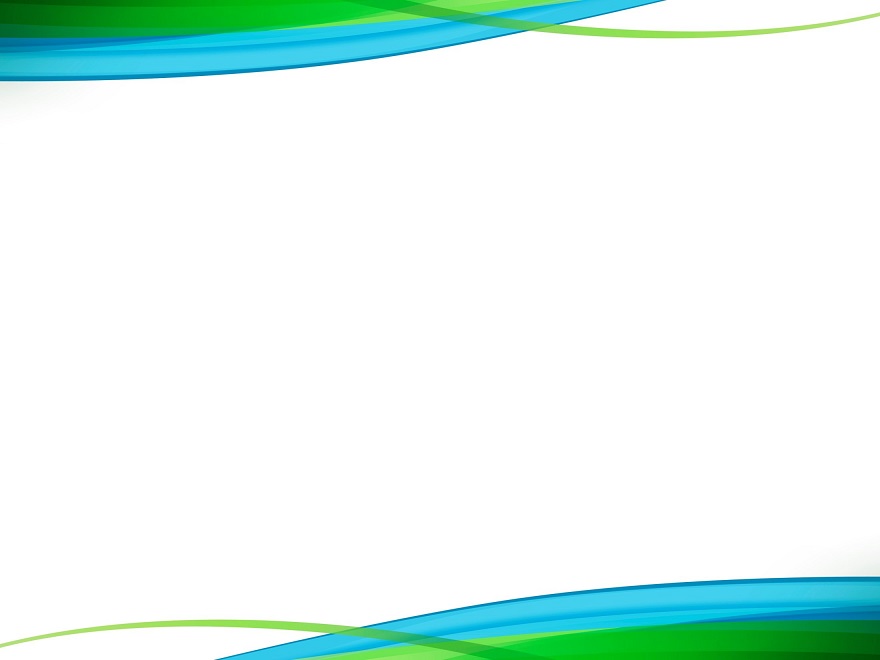 ИНФОРМАЦИОННАЯ СПРАВКА О ШКОЛЕ
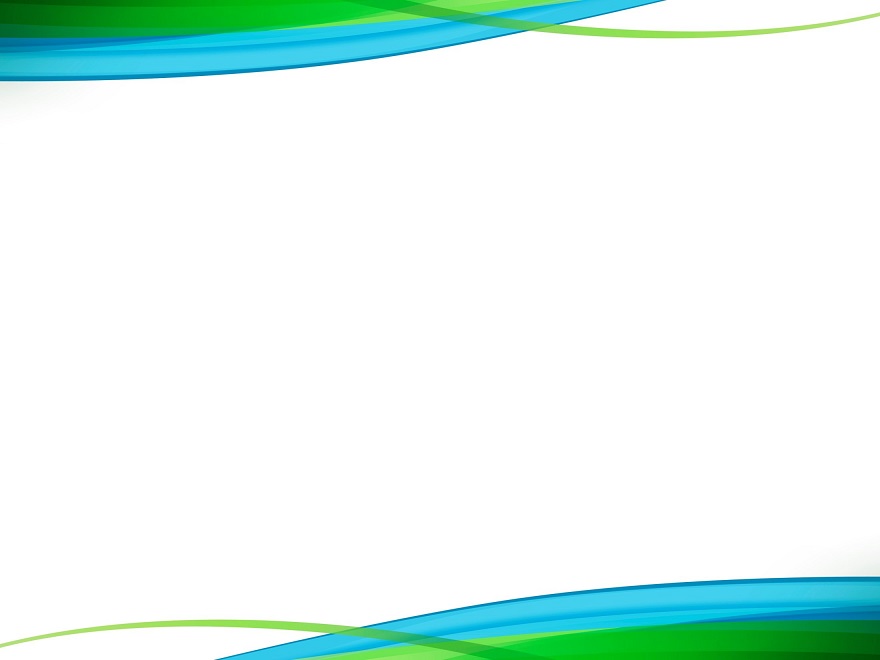 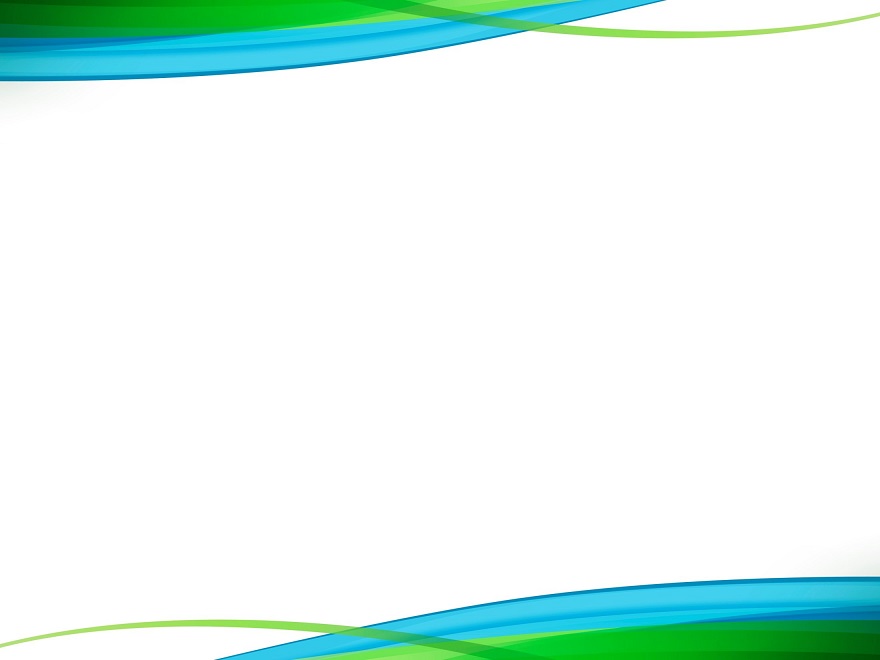 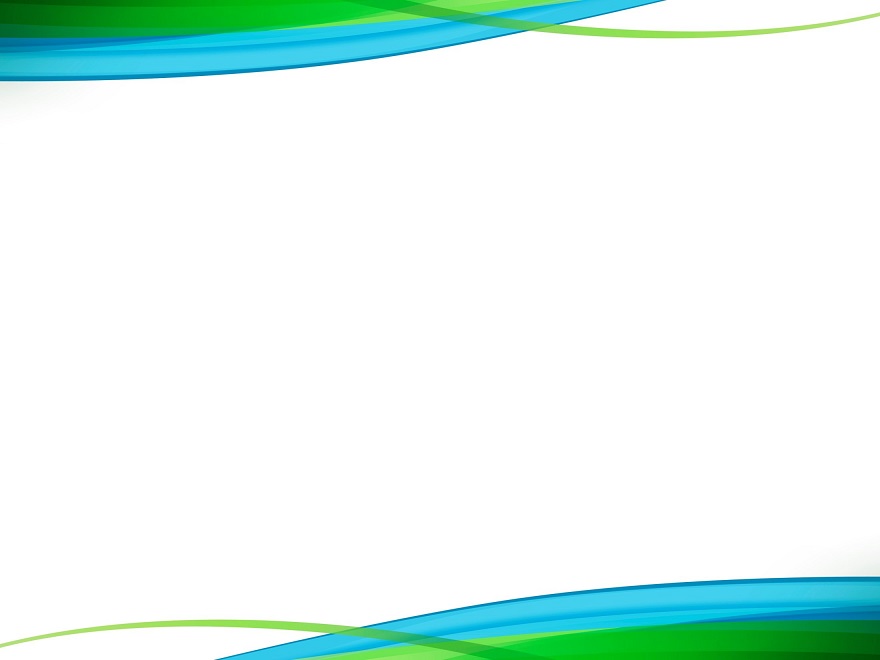 Анализ государственной (итоговой аттестации учащихся.
за курс основной школы (9 класс)
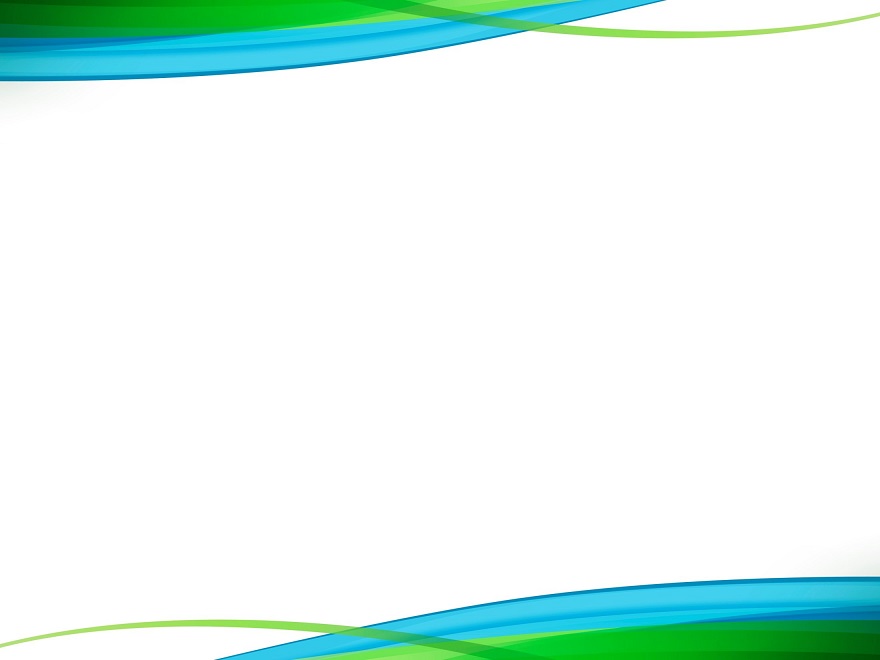 SWOT-анализ
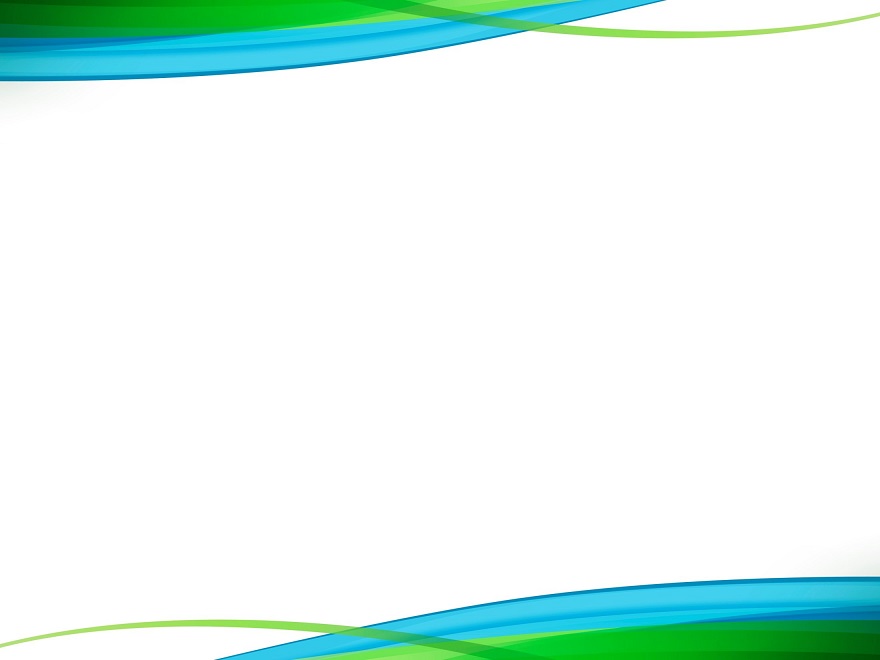 Обеспечить результативность образовательного процесса в условиях обновленного содержания образования.
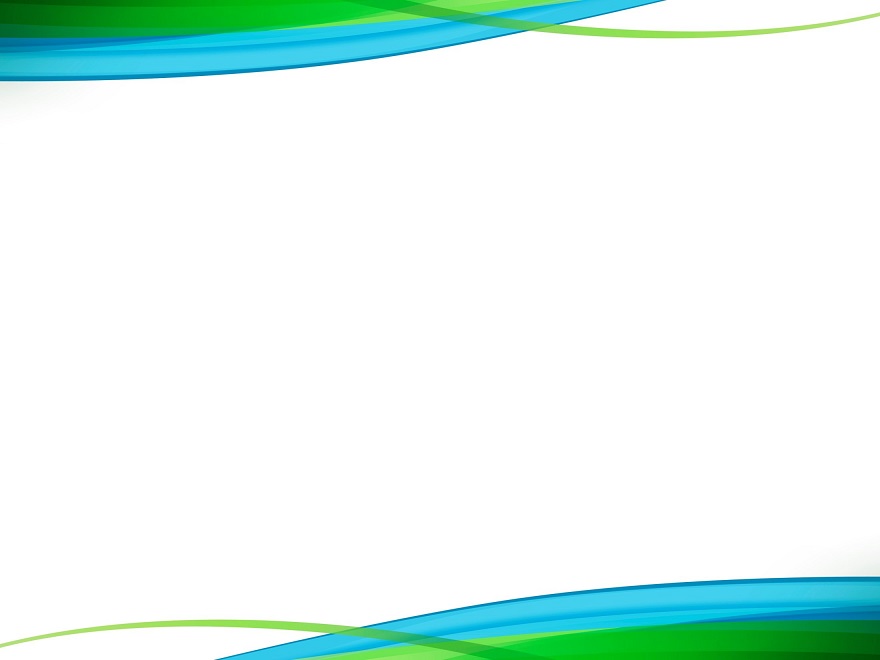 Обеспечить непрерывное профессиональное развитие педагогических кадров, позволяющих им эффективно реализовать свои возможности и способности.
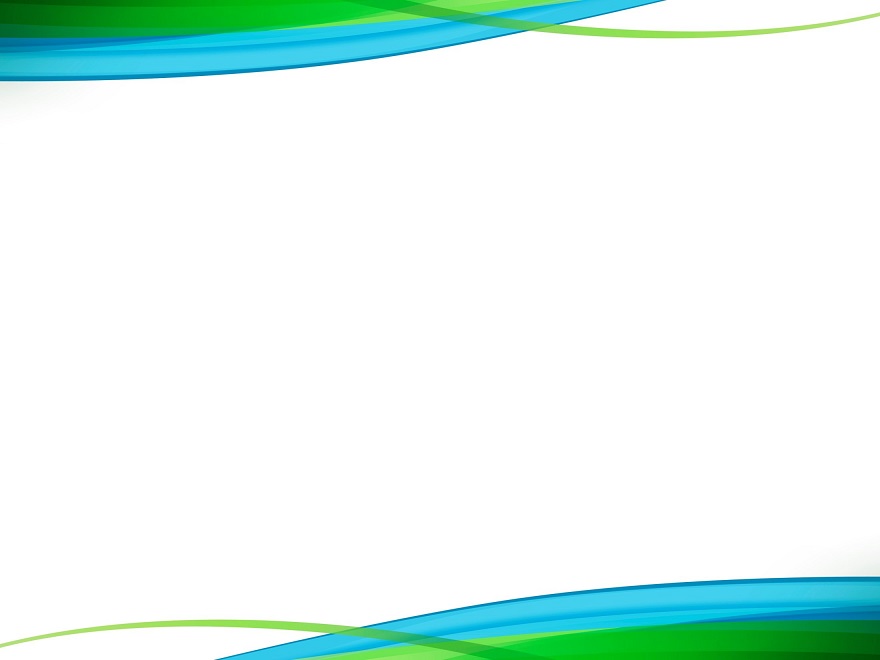 Укрепление и развитие  материально – технической базы; развитие системы школьной  инфраструктуры
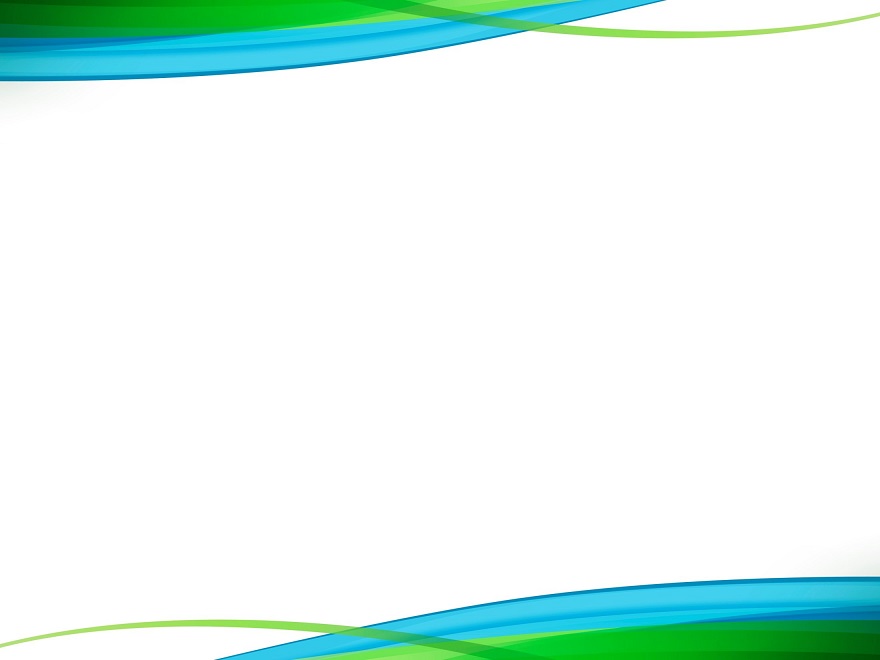 Формирование  у обучающихся духовно-нравственных ценностей в  рамках модернизации общественного сознания «Рухани жангыру» и культуры здорового образа жизни
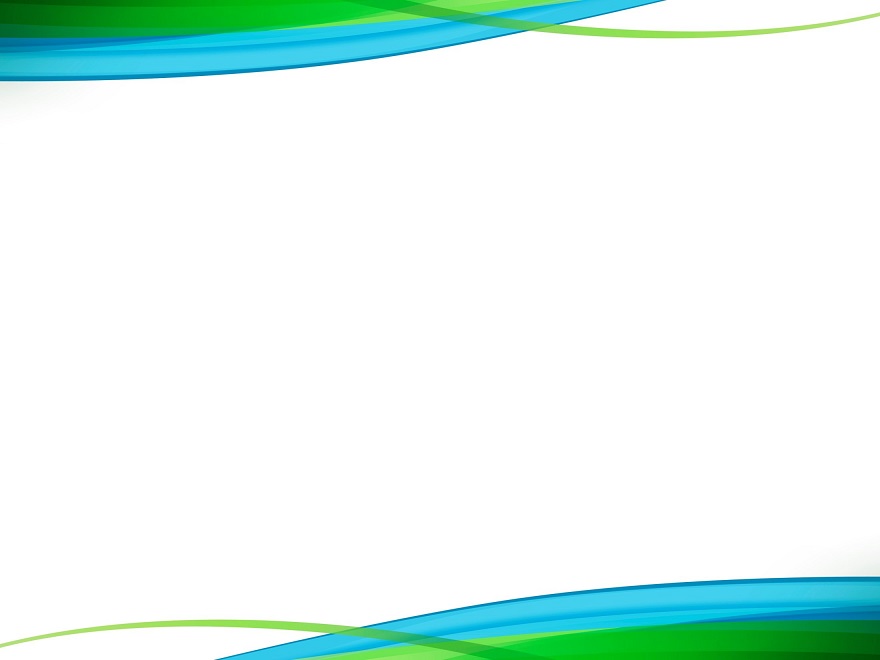 План мероприятий по реализации Программы
Обеспечить непрерывное профессиональное развитие педагогических кадров, позволяющих им эффективно реализовывать свои возможности и способности.
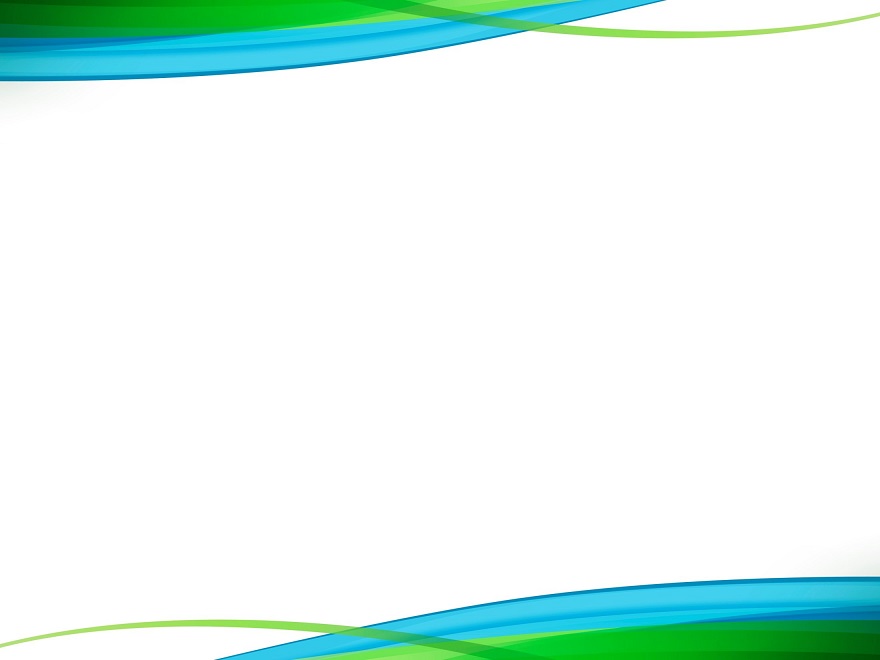 Развивать систему школьной инфраструктуры и материально-технического обеспечения.
Формировать у учащихся духовно-нравственные ценности в рамках модернизации общественного сознания «Рухани жанғыру» и культуры здорового образа жизни
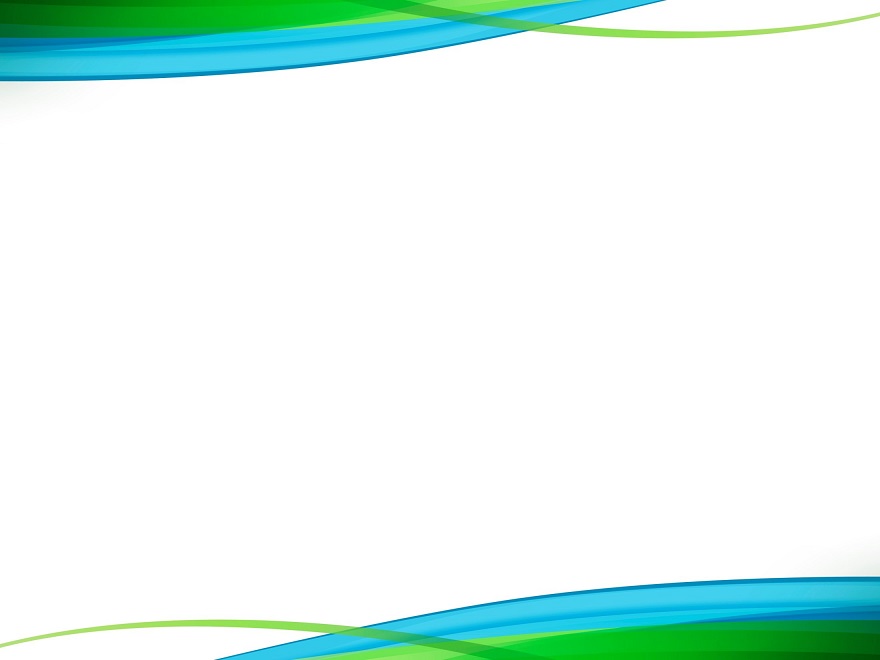 Модель ШКОЛЫ
Настоящая Программа развития школы предполагает, что в результате ее реализации образовательная система школы будет обладать следующими чертами:
-школа представляет качественное образование, соответствующее требованиям государственных стандартов, что подтверждается через независимые формы аттестации;
-в школе существует воспитательная система культурно-нравственной ориентации,
адекватная потребностям времени;
-деятельность школы не наносит ущерба здоровью учащихся, в ней они чувствуют себя безопасно и защищены от негативных влияний внешней среды;
-в школе работает высокопрофессиональный творческий педагогический коллектив;
-школа востребована потребителями, и они удовлетворены ее услугам.
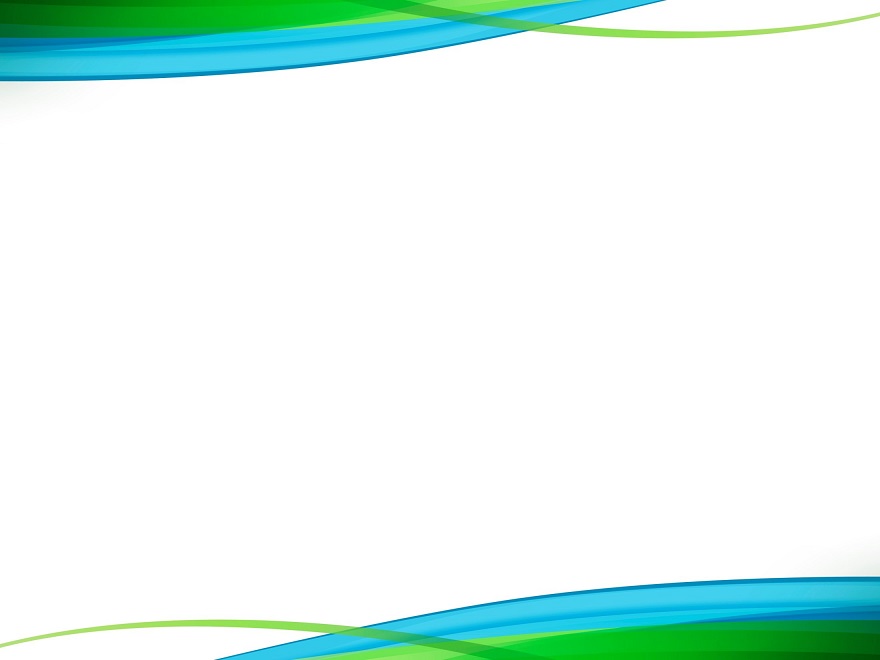 Миссия школы
Миссия школы состоит в удовлетворении образовательных потребностей    обучающихся в обучении и воспитании на основе базовых ценностей школы, свободно осуществляющих свой жизненный выбор личностей, адаптивных к любым изменениям   в социальной и профессиональной жизни, стремящихся к вершинам жизненного успеха, в том числе профессионального, с целью их социальной и личностной реализации.
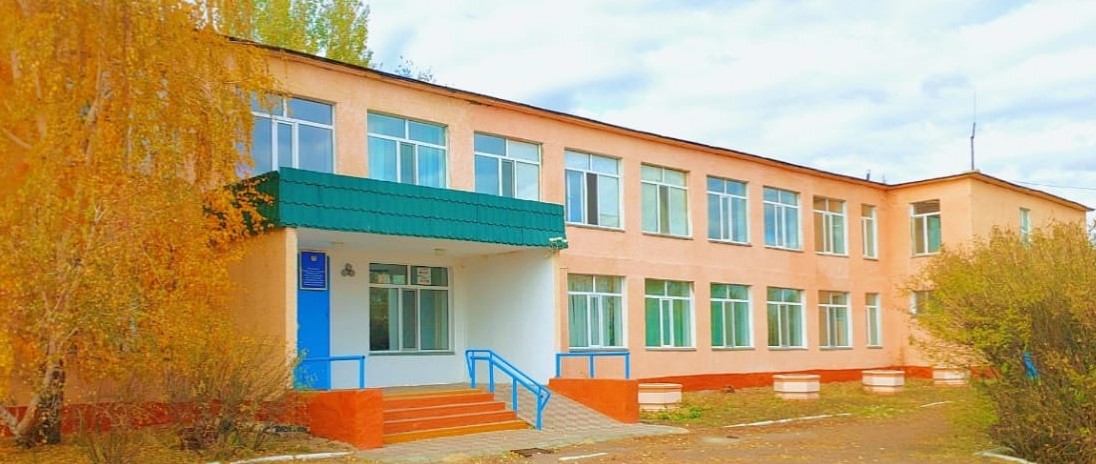 Коммунальное  государственное учреждение «Основная средняя школа села Ковыленка 
отдела образования по Астраханскому району управления образования Акмолинской области.



Программа  развития школы 
на 2022-2027 годы






2022г.